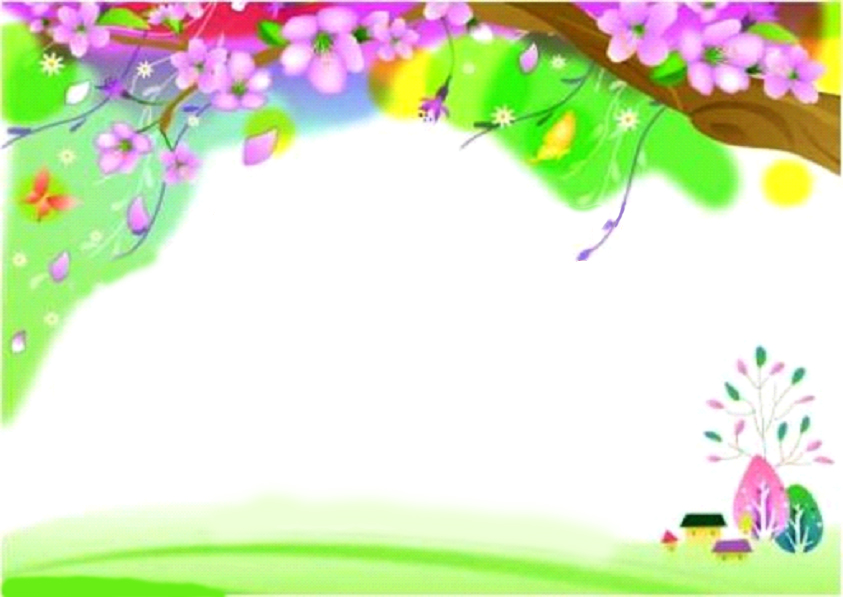 Урок-подорож у країну“Десяткові дроби”
5 клас
Ковальчук 
Світлана Рудольфівна
 СШ №24
Мета уроку
Закріпити знання, вміння та навички округляти, порівнювати, додавати, віднімати та множити десяткові дроби.
 Розвивати математичну мову, логічне мислення.
 Виховувати пізнавальний інтерес, самостійність.
Маршрут подорожі
Операція комп'ютер
Усний рахунок
Дивний сад
Озеро невідомості
Водоспад порівнянь
Палац знань
Операція «Комп'ютер»
1. Прочитайте десяткові дроби:
909,7;   0,55;   2,7;   1,08;  0,041;  145,008
2. Обчисліть:
3,08 + 0,2=     1,5 ∙ 3=        4,552 ∙ 100=
8,2 – 2,2=        4 ∙ 0,3=      35,1 : 10=
3. Поставте кому так, щоб результат був вірним  7,39 + 4,48 =1187
                   3,24 – 0,04 = 320
До одиниць
≈ 23
23,1480709
+1
9,569
≈ 10
До десятих
+1
≈ 0,9
0,85107
≈ 9,2
9,23577
До тисячних
23,14807
≈ 23,148
+1
39,2698308
≈ 39,270
До десятків
0
+1
≈ 540
537,858
≈ 430
431,2419
Порівняємо початкове (первинне) число та 
число, отримане після округлення.
<
0,9
0,85107
Округлення з надлишком
9,2
9,23577
>
Округлення з недостачею
Які цифри можна поставити замість зірочки
1.  148,5* ≈ 418,6
2.   43,0* ≈ 43,0
3. 125,* ≈ 126
4. 879,93* ≈ 879,93
Водоспад порівнянь
Чи справедливі нерівності:
57,36 >   6,845
35,7  <  35,700
0,49  >  0,5
24,31 < 24,306
7,2   =  7,200
16,7 < 16,73
48,004 = 48,04
Усний рахунок
1. 0,2 ∙ 3 =
2. 0,4 ∙ 0,7 =
3. 0,8 ∙ 0,5 =
4. 0,25 ∙ 4 =
5. 0,07 ∙ 0,05 =
6. 0,08 ∙ 0,9 =
7. 0,32 =
8.  0,23 =
Дивний сад
Обчисліть:
13,24 + 26,6 =
2.   33,56 – 13,6 =
3.   0,69 ∙ 5,2 =
4.   1,6 ∙ 7,125 =
5.   0,4 ∙ 41 ∙ 2,5 =
6.   0,2 ∙ 28,8 ∙ 0,5=
7.   1,25 ∙ 41,9 ∙ 0,8 =
Відповіді до завдань
39,84
19,96
3,588
11,4
41
2,88
41,9
Озеро невідомості
Обчисліть вираз, використавши розподільний закон множення:

1) 6 ∙ 74 + 6 ∙ 26 =
2) 3 2 ∙ 149 – 32 ∙ 148 =
3) 4,81 ∙7,4 + 4,81 ∙ 2,6 =
4) 18,6 ∙36,8 – 18,6 ∙ 35,8=
3 год
5 год
48,4 км/год
56,6км/год
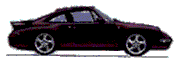 ?
[Speaker Notes: №1285.  Математика 5 класс. Н.Я.Виленкин.]
t зустр.=2,5год
46,8км/год
53,2км/год
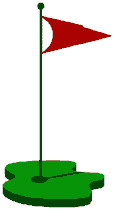 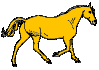 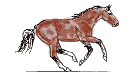 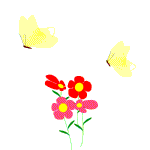 ?
[Speaker Notes: Идея задачи №1385.  Математика 5 класс. Н.Я.Виленкин.  2 способа.]
1 спосіб (1,5 – 1,2) 21=6,3(км)
2 спосіб 1,5 21– 1,2 21=6,3(км)
tзустр=21хв
1,2км/хв
1,5км/хв
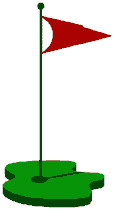 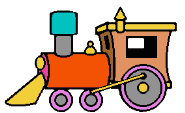 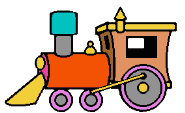 ?
[Speaker Notes: №1409.  Математика 5 класс. Н.Я.Виленкин.]
*1000
*10
*10
*10
*1000
*100
:10
:100
:1000
:10
:10
:10
Одиниці довжини
1км
1м
1см
1мм
1дм
23,4 км =            м
23400
23,4 см =         дм
2,34
3,4 м =         см
340
23 мм =         дм
0,23
*10
*100
*1000
*10
*1000
:100
:100000
:10
:1000
:100
Одиниці маси
1г
1ц
1кг
1т
3,6 кг =           ц
0,036
2,4 т =     ц
24
23,9 г =                ц
0,000239
3,4 т =           кг
3400
Підведення підсумків уроку
Оголошення оцінок.

Домашнє завдання:
п.28,
№1266, 1264,1275
Використані джерела
http://images.yandex.ru/yandsearch?text=%D0%92%D0%BE%D0%B4%D0%BE%D0%BF%D0%B0%D0%B4
http://images.yandex.ru/
http://studentbank.ru/info.php?view=54514